PHÒNG GIÁO DỤC VÀ ĐÀO TẠO QUẬN LONG BIÊNTRƯỜNG TIỂU HỌC SÀI ĐỒNG
CHÀO MỪNGCÁC EM HỌC SINH ĐẾN VỚI MÔN HỌC GDTC LỚP 2
GV: Nguyễn Thị Hồng
CHỦ ĐỀ : BÀI THỂ DỤC
Bài 2: Động tác chân, động tác lườn, động tác bụng (tiết 1 +2)
A/ Yêu cầu bài học
1.Về phẩm chất: Bài học góp phần bồi dưỡng cho học sinh các phẩm chất cụ thể:
	- Đoàn kết, nghiêm túc, tích cực trong tập luyện và hoạt động tập thể.
	- Tích cực tham gia các trò chơi vận động, có trách nhiệm trong khi chơi trò chơi và hình thành thói quen tập luyện TDTT.
2. Về năng lực: 
2.1. Năng lực chung:
Tự chủ và tự học: Tự xem trước cách thực hiện động tác chân; động tác lườn, động tác bụng trong sách giáo khoa và quan sát lắng nghe giáo viên hướng dẫn qua băng hình
2.2. Năng lực đặc thù:
NL chăm sóc SK:  Biết chọn vị trí tập luyện đảm bảo an toàn, rộng rãi và thoáng mát.
NL vận động cơ bản: Thực hiện được động tác vươn thở; động tác tay.
B/ Đồ dùng dạy học:
Giáo viên chuẩn bị: hình ảnh minh họa, tài liệu học liệu…
Học sinh: sách giáo khoa,trang phục phù hợp…
Hình thức học: học trực tuyến

                C/ các hoạt động dạy học
Hoạt động 1: Khởi động
Khởi động
Hoạt động 2:            Hình thành kiến thức
Video động tác mẫu
Hoạt động 3: Luyện tập
1.Hoạt động tổ chức tập luyện
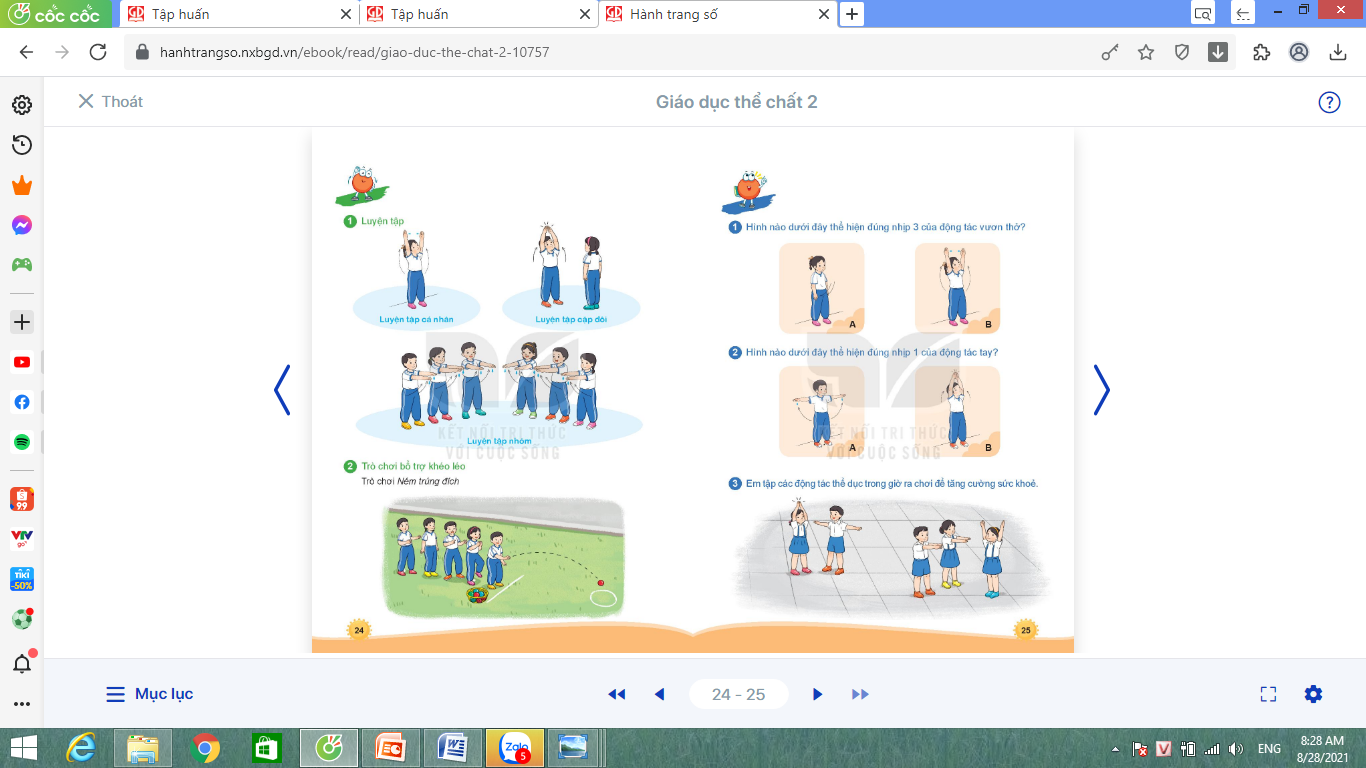 2.HĐ trò chơi vận động: Nhảy đúng nhảy nhanh.
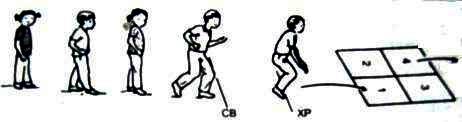 Video trò chơi mẫu
Hoạt động 3: Kết thúc + Vận dụng1.HĐ vận dụng
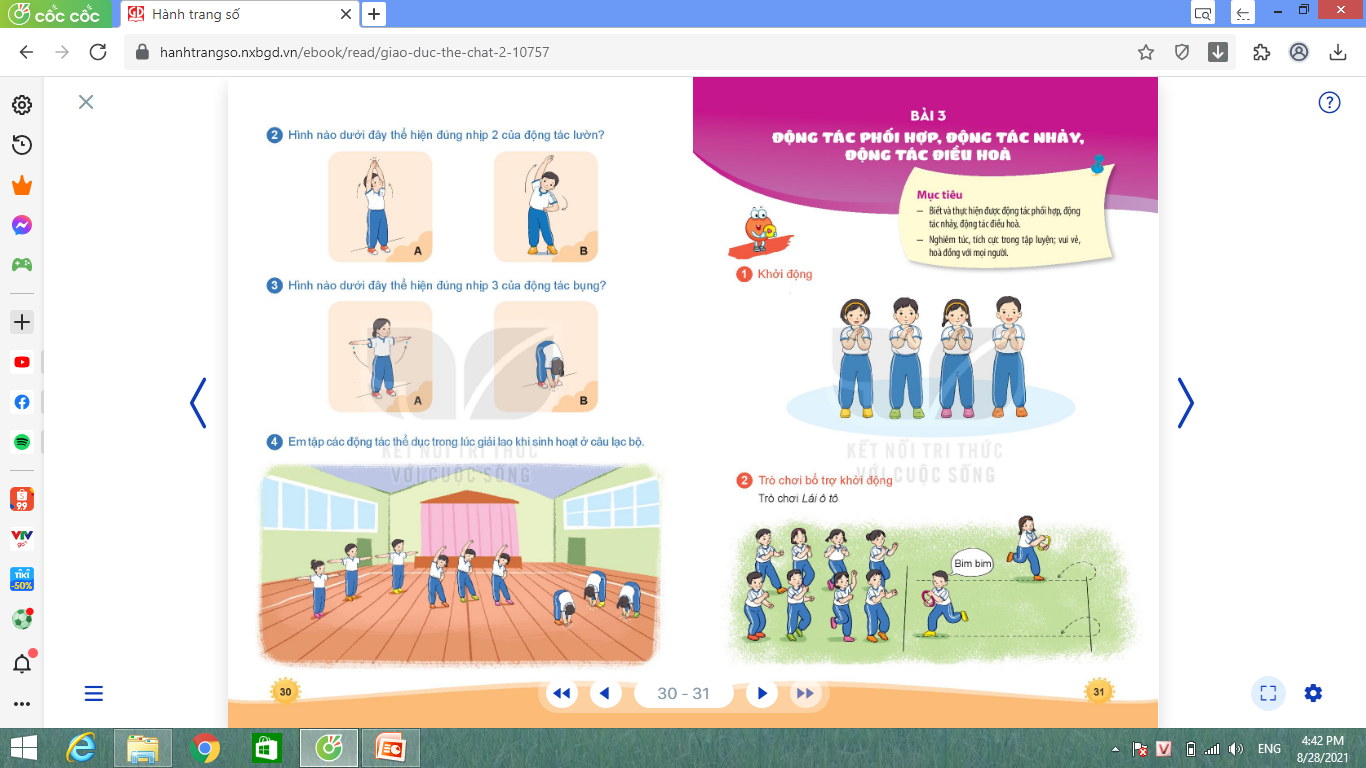 HĐ kết thúc
Gv hướng dẫn hs thả lỏng và chuẩn bị bài học tiếp theo.
Gv nhận xét, đánh giá giờ học.Ưu điểm và hạn chế cần khắc phục.
Kết thúc.
Thả lỏng
CHÀO CÁC EM!